Similar Triangles
What are similar triangles?
Triangles that have:
 Corresponding angles that are congruent.
 Corresponding side lengths that are proportional.
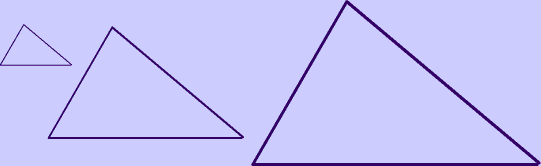 Corresponding Angles are congruent
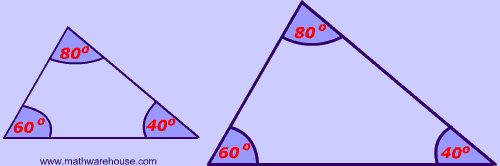 Corresponding sides are proportional
Scale factor (constant of proportionality)